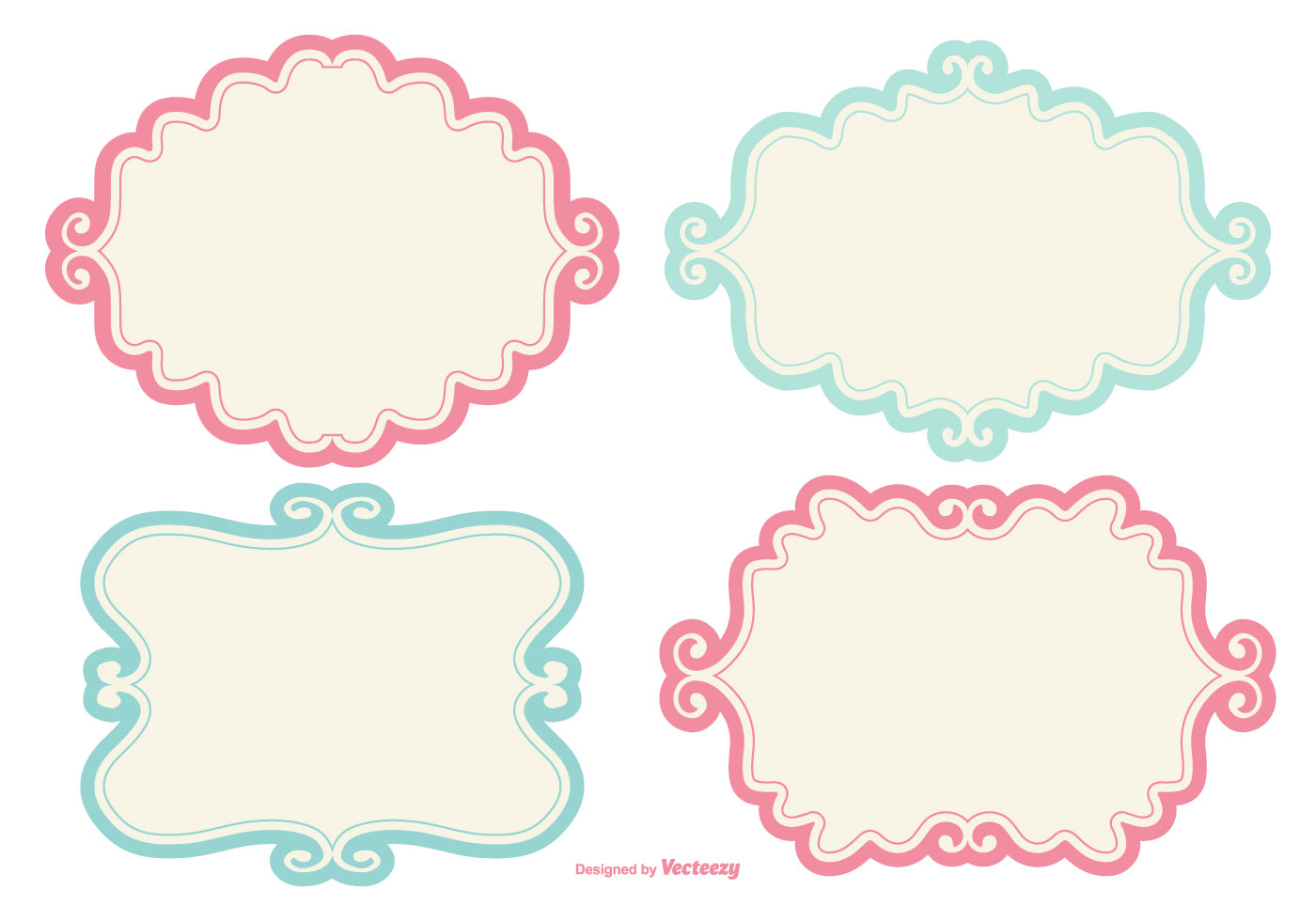 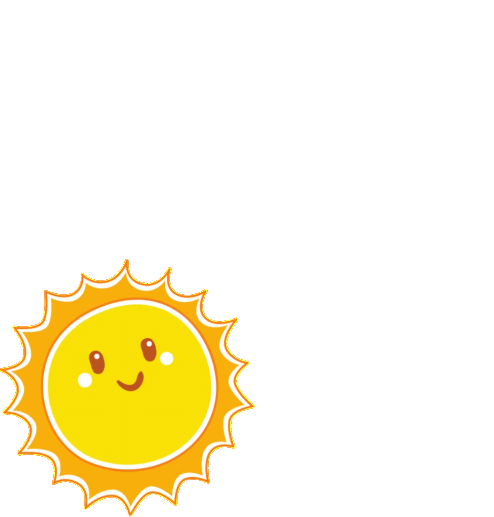 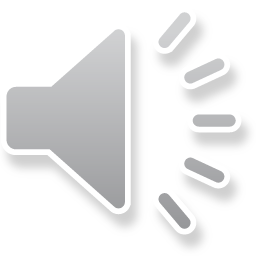 Toán
ÔN TẬP: SO SÁNH HAI PHÂN SỐ
Gv: EduFive
KHỞI ĐỘNG
Hãy chọn một chú cú mèo mà em thích.
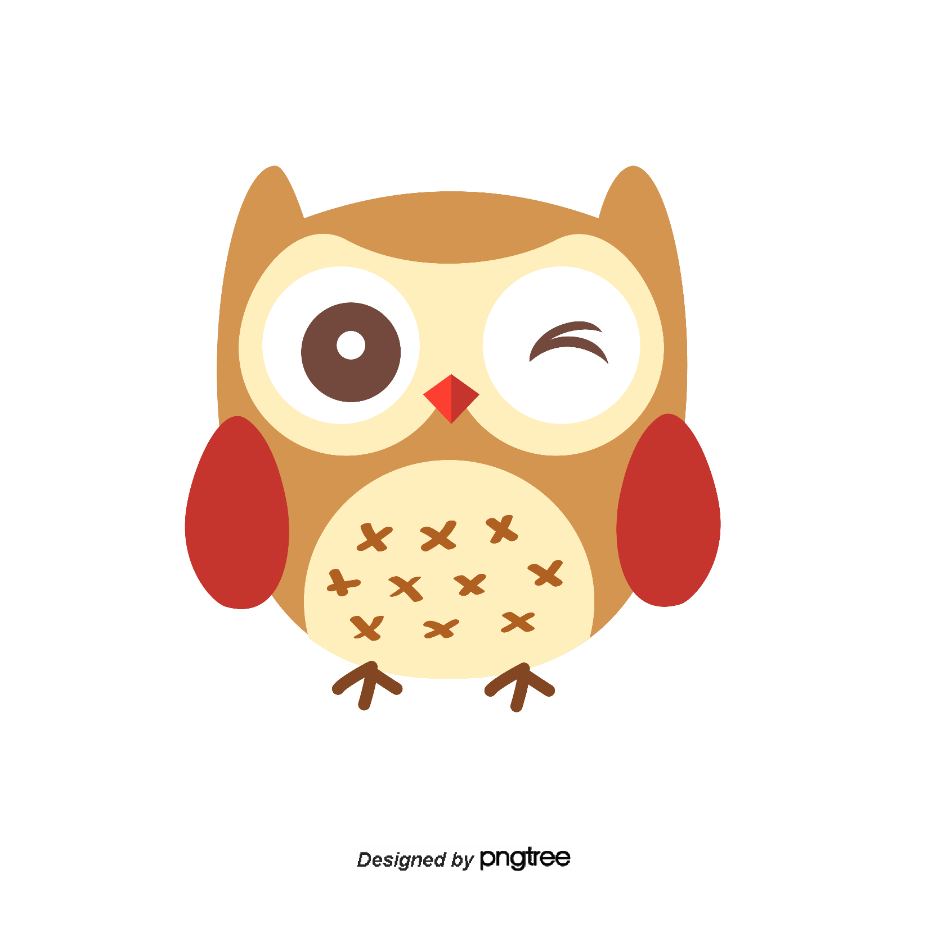 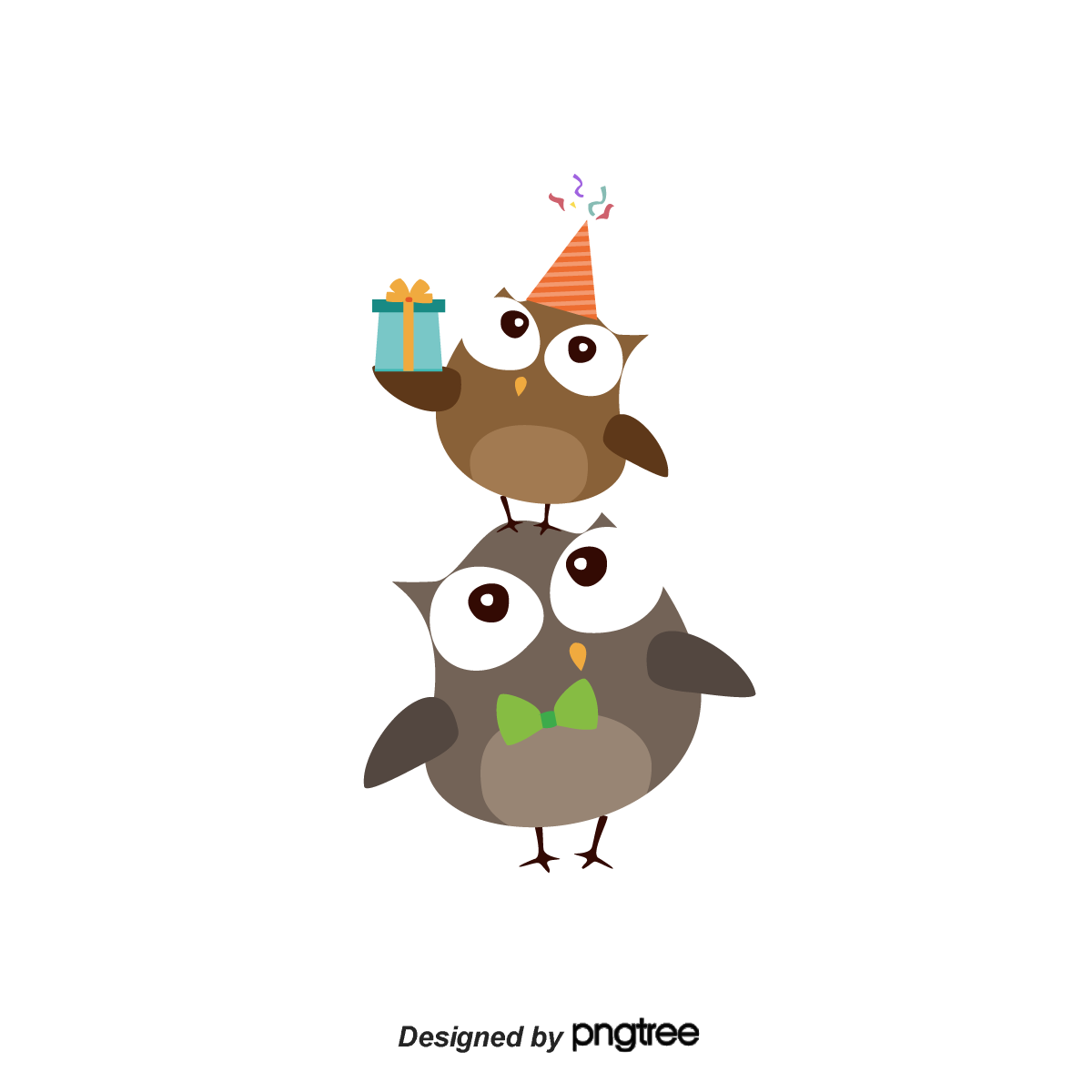 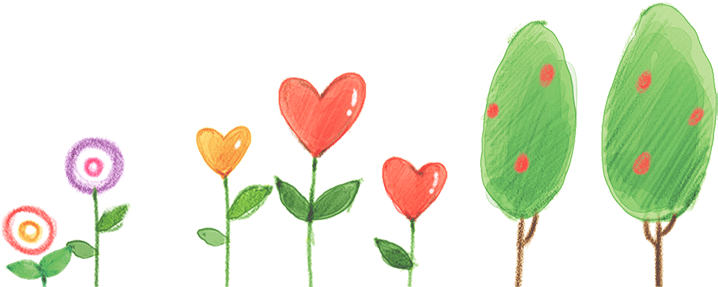 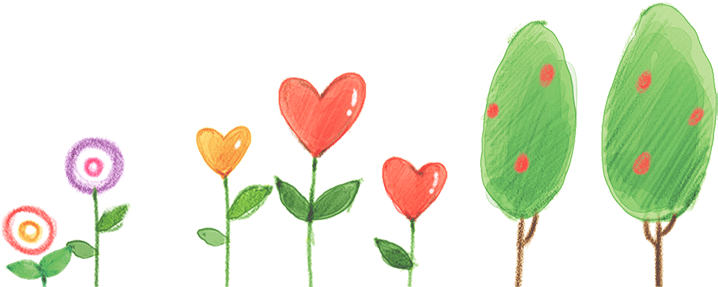 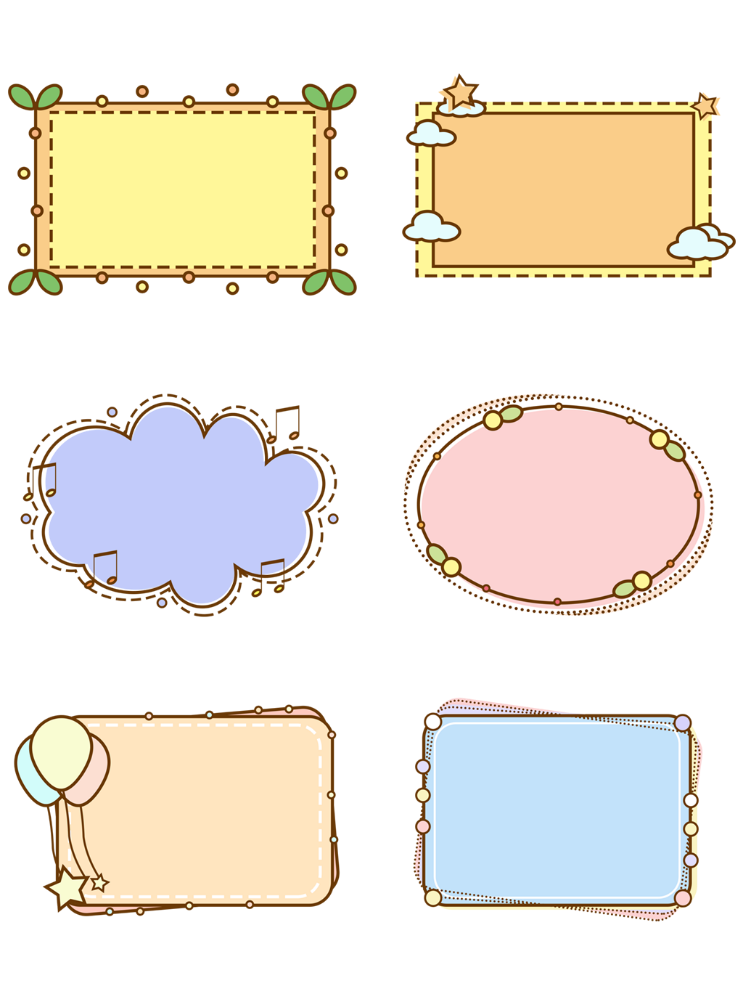 Next
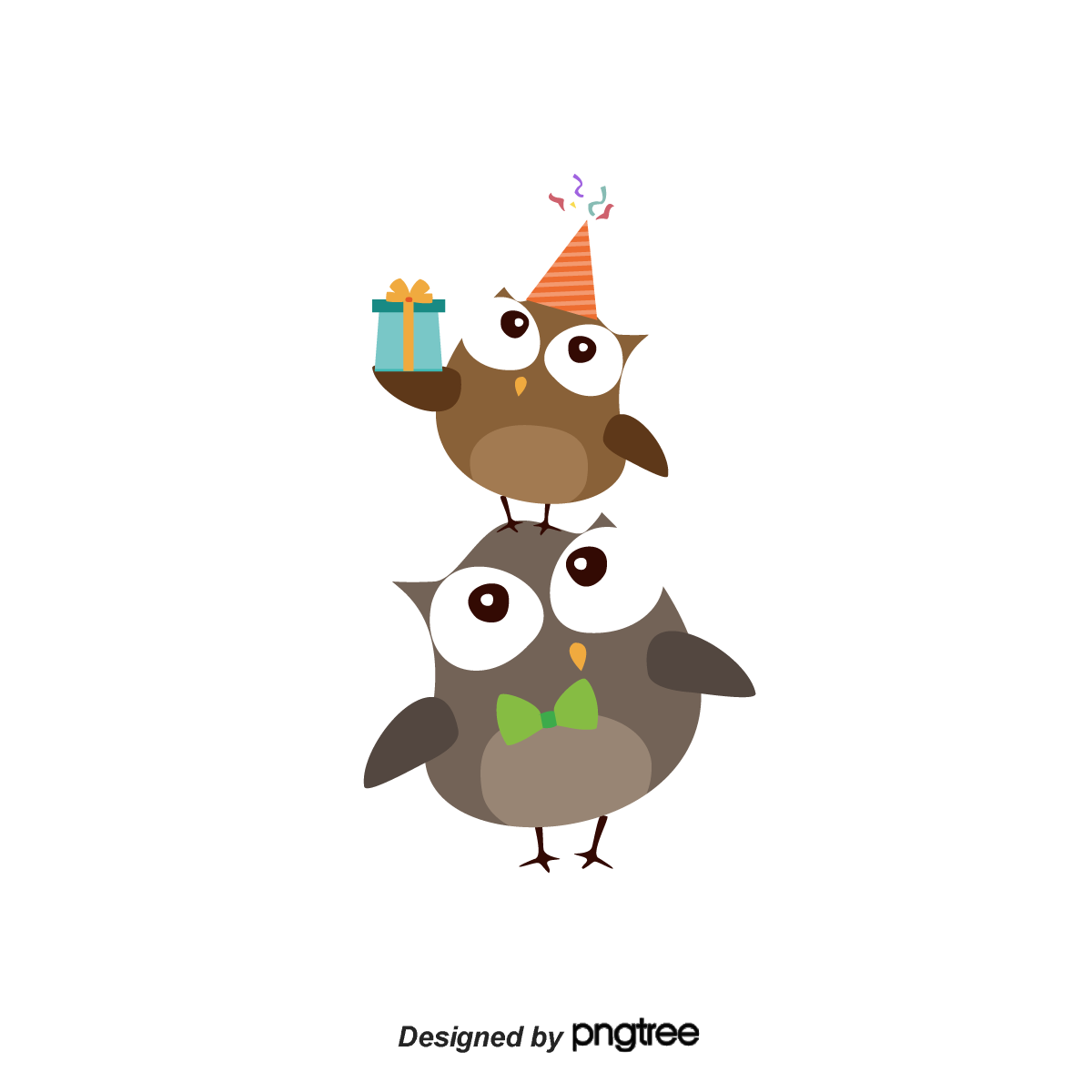 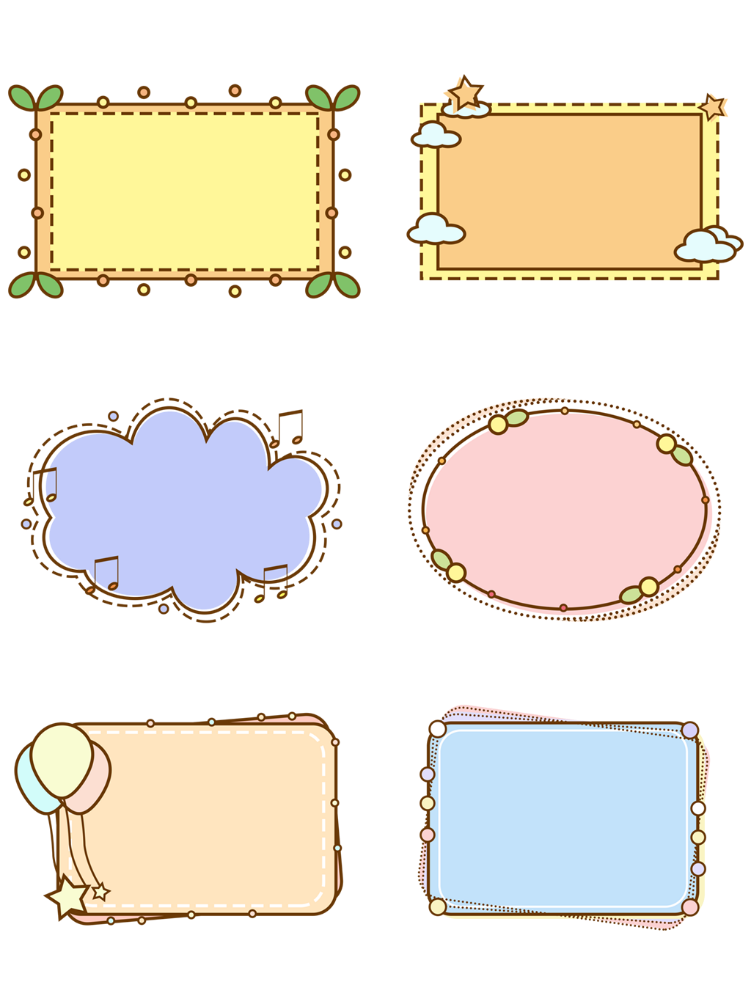 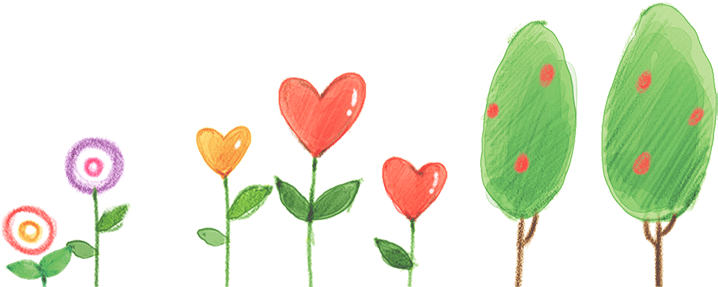 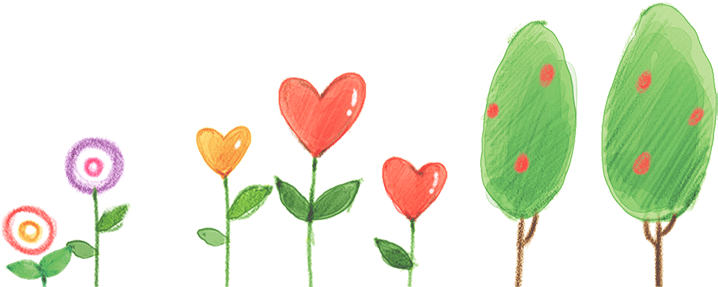 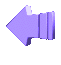 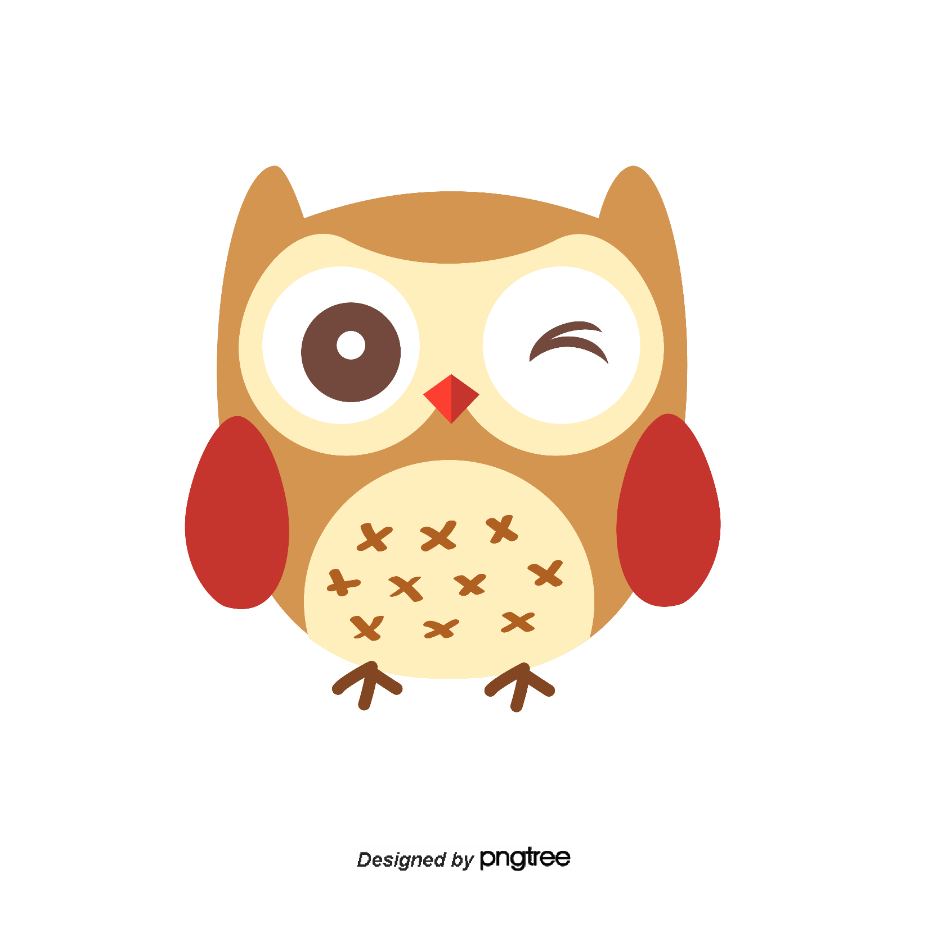 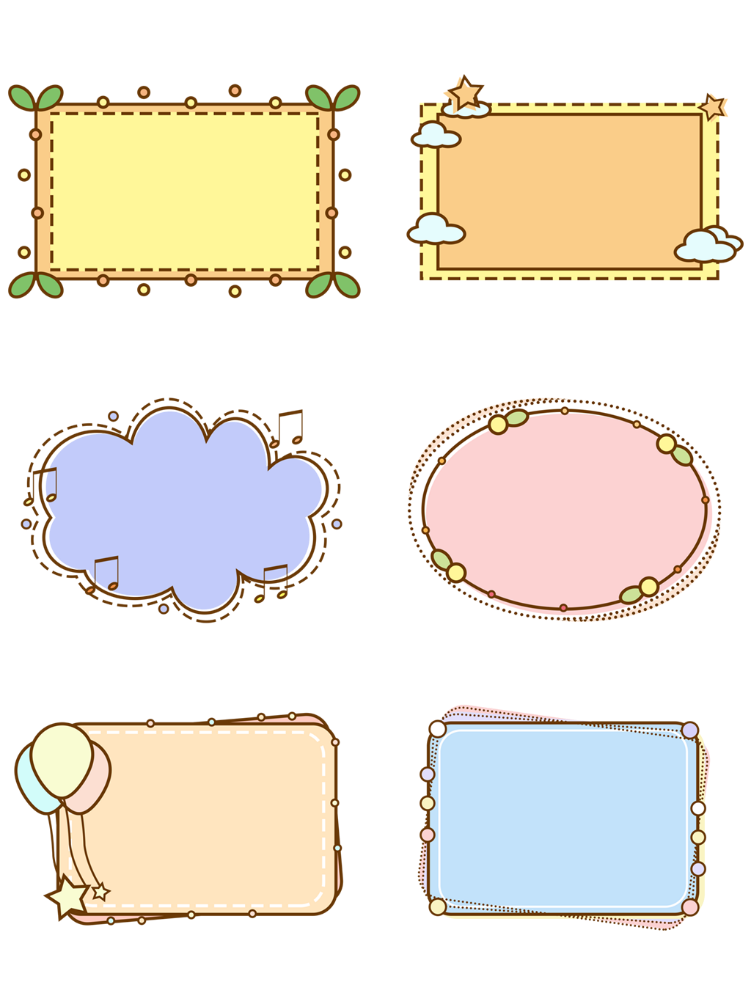 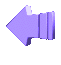 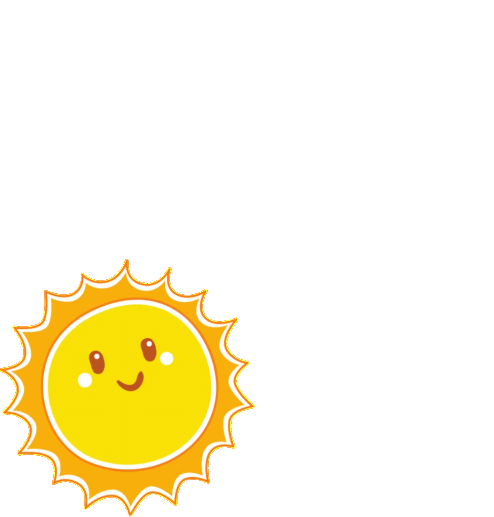 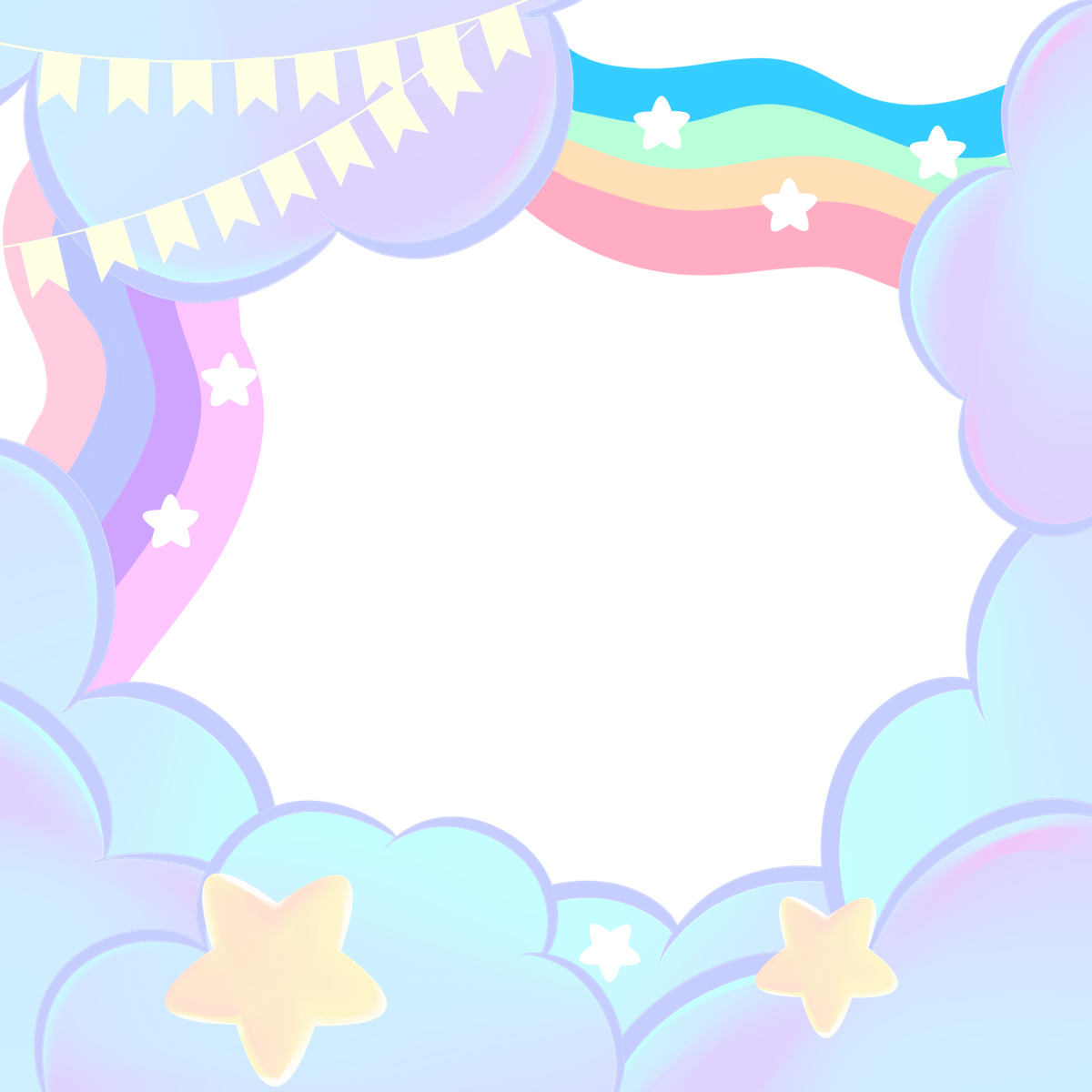 Toán
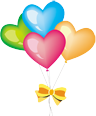 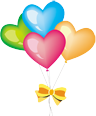 ÔN TẬP: 
SO SÁNH HAI PHÂN SỐ
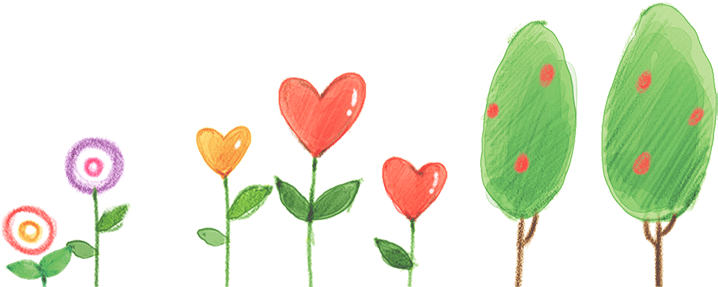 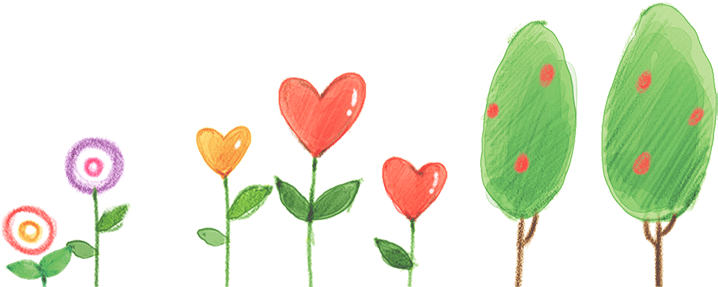 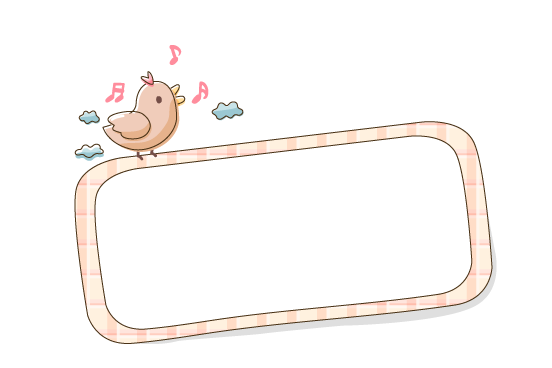 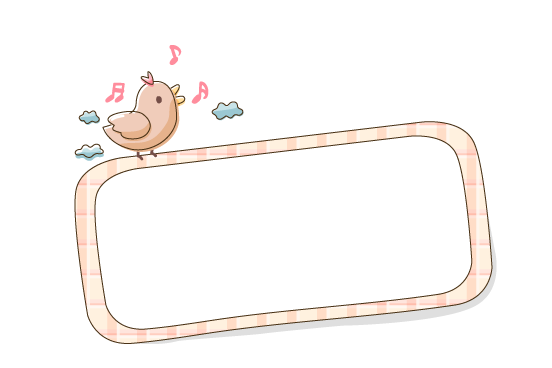 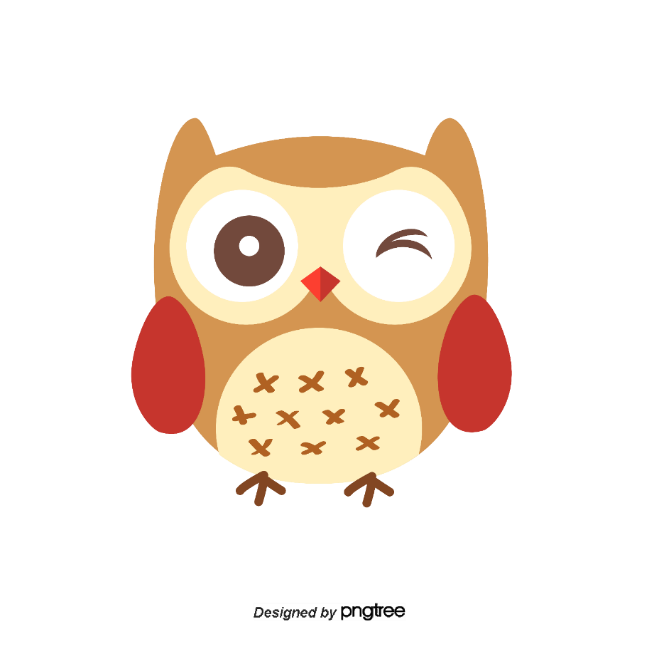 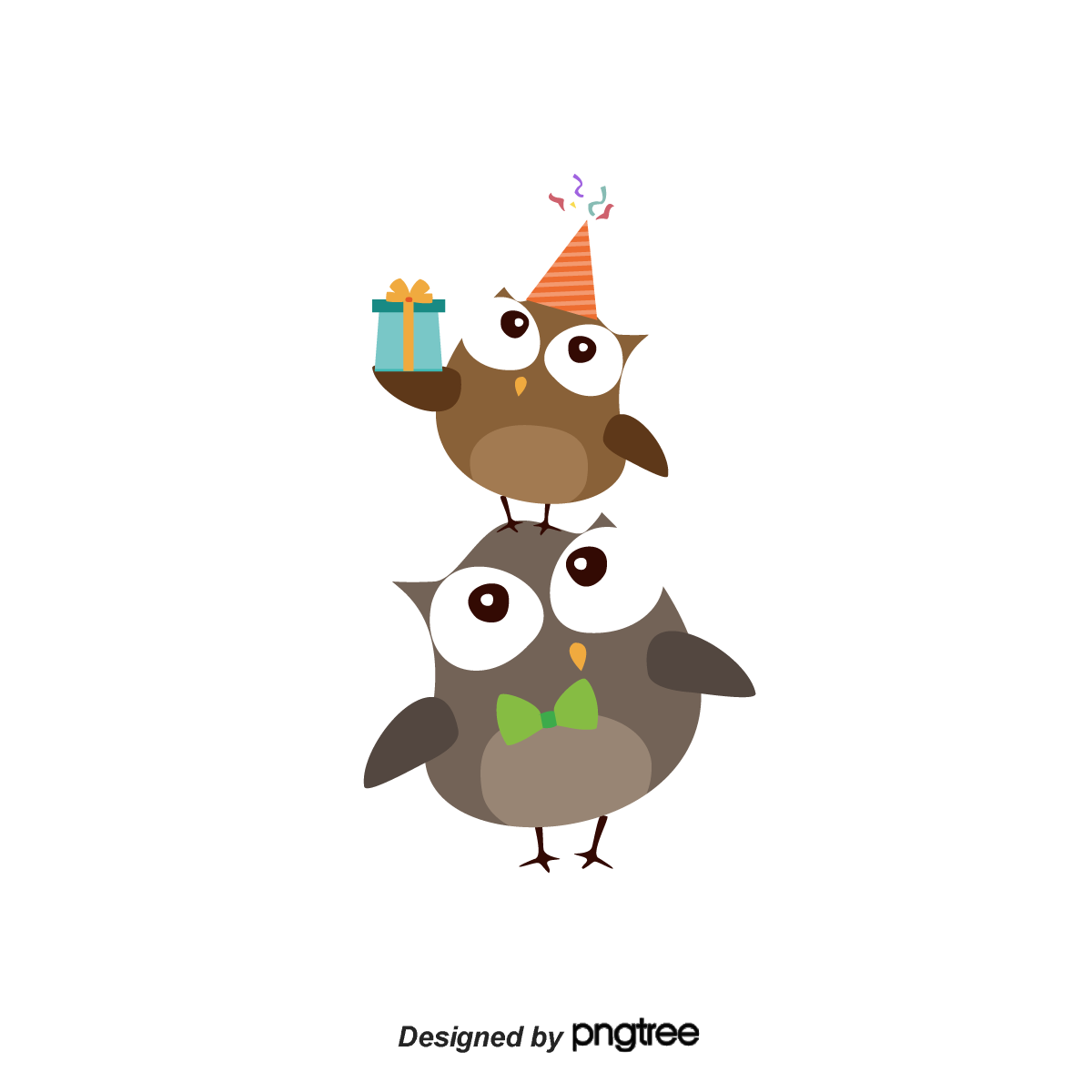 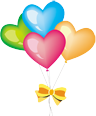 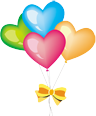 Toán
ÔN TẬP: SO SÁNH HAI PHÂN SỐ
Ôn tập: So sánh hai phân số khác mẫu số
Ôn tập: So sánh hai phân số cùng mẫu số
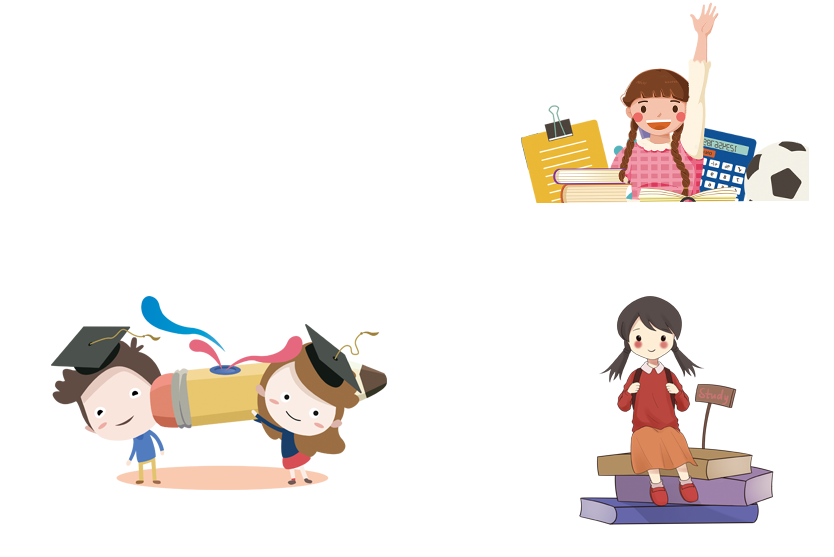 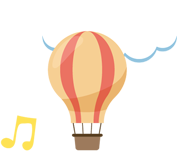 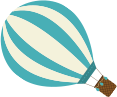 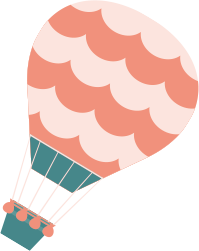 a)  Trong hai phân số cùng mẫu số:
- Phân số nào có tử số bé hơn thì bé hơn.
- Phân số nào có tử số lớn hơn thì lớn hơn.
- Nếu tử số bằng nhau thì hai phân số đó bằng nhau.
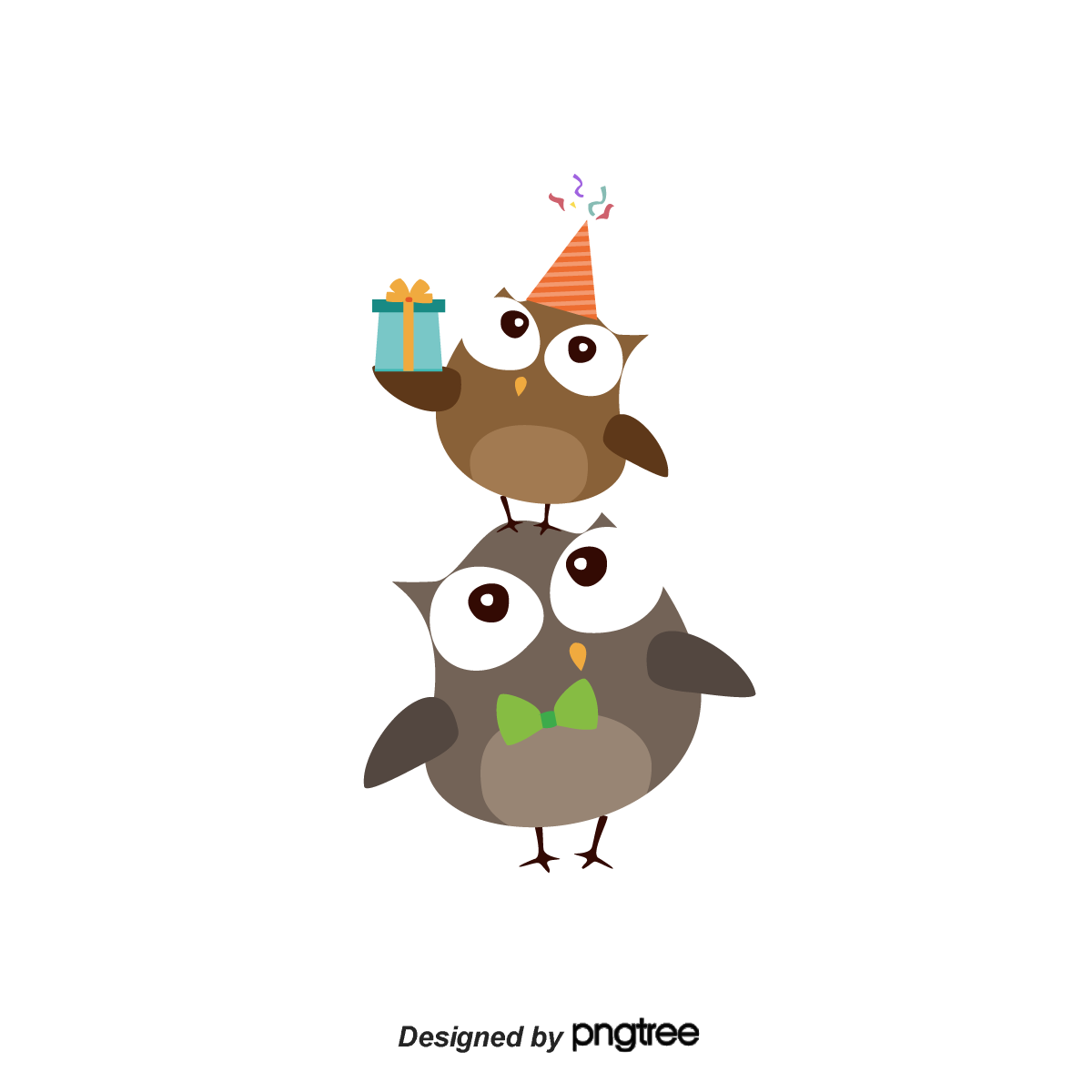 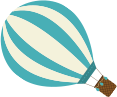 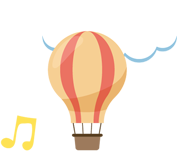 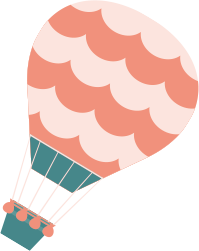 Muốn so sánh hai phân số khác mẫu số ta làm thế nào?
b) Muốn so sánh hai phân số khác mẫu số, ta có thể quy đồng mẫu số hai phân số đó rồi so sánh các tử số của chúng.
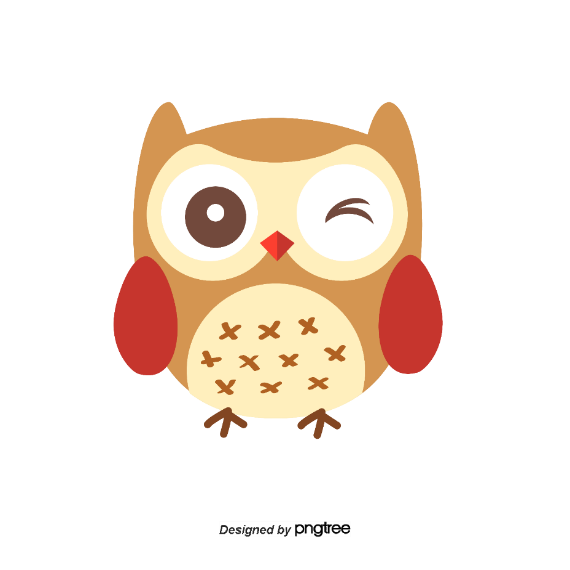 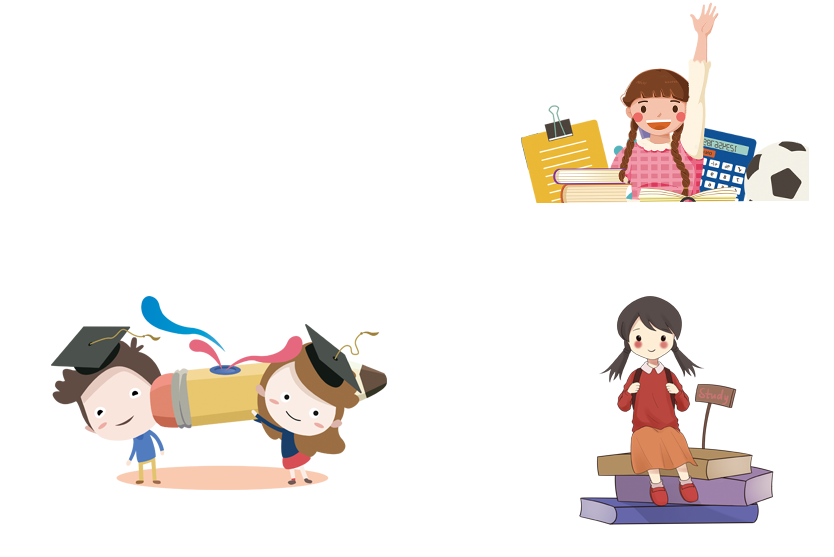 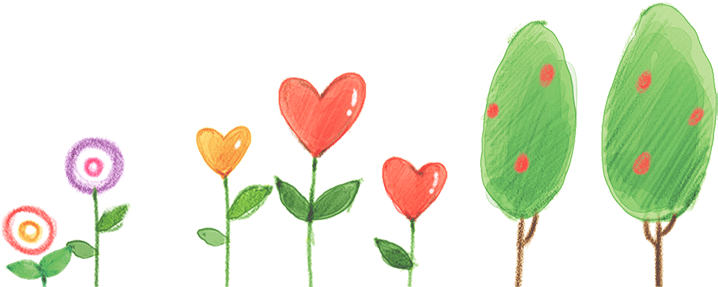 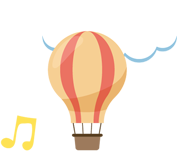 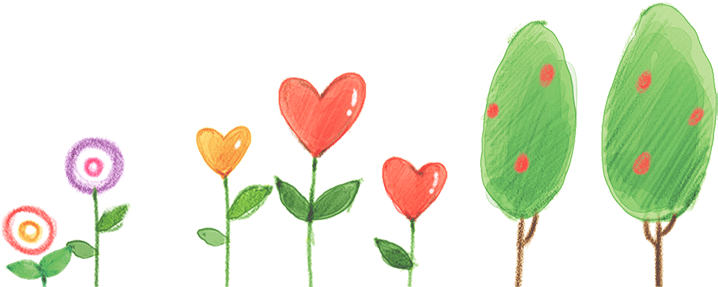 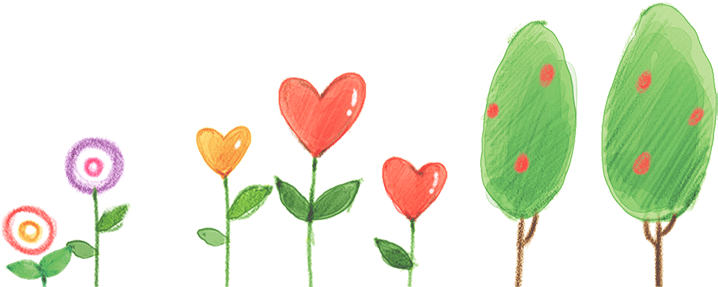 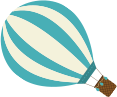 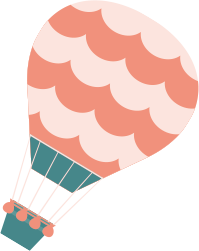 Luyện tập
Bài 1: Điền dấu < , >, = vào chỗ chấm:
4
6
6
12
;
=
<
…
…
11
11
7
14
15
10
3
2
;
>
<
…
…
17
17
4
3
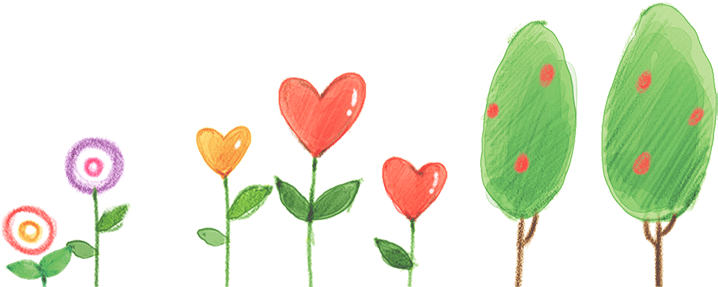 Luyện tập
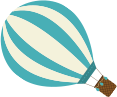 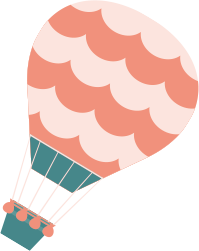 Bài 2: Viết các phân số sau theo thứ tự từ bé đến lớn:
17
17
8
5
5
8
;
;
;
;
=>
18
18
9
6
6
9
5
3
3
5
1
1
;
;
;
;
=>
2
8
4
2
4
8
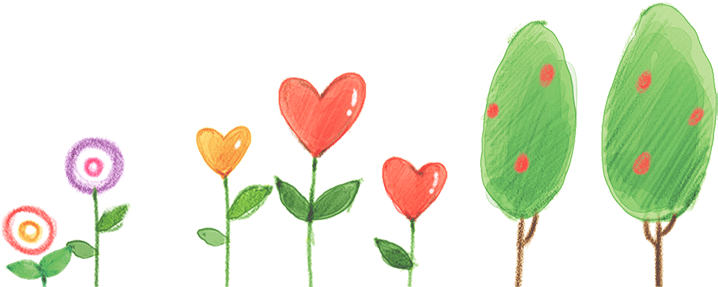 TẠM BIỆT